Comité Directeur ASM 2023 - 2024
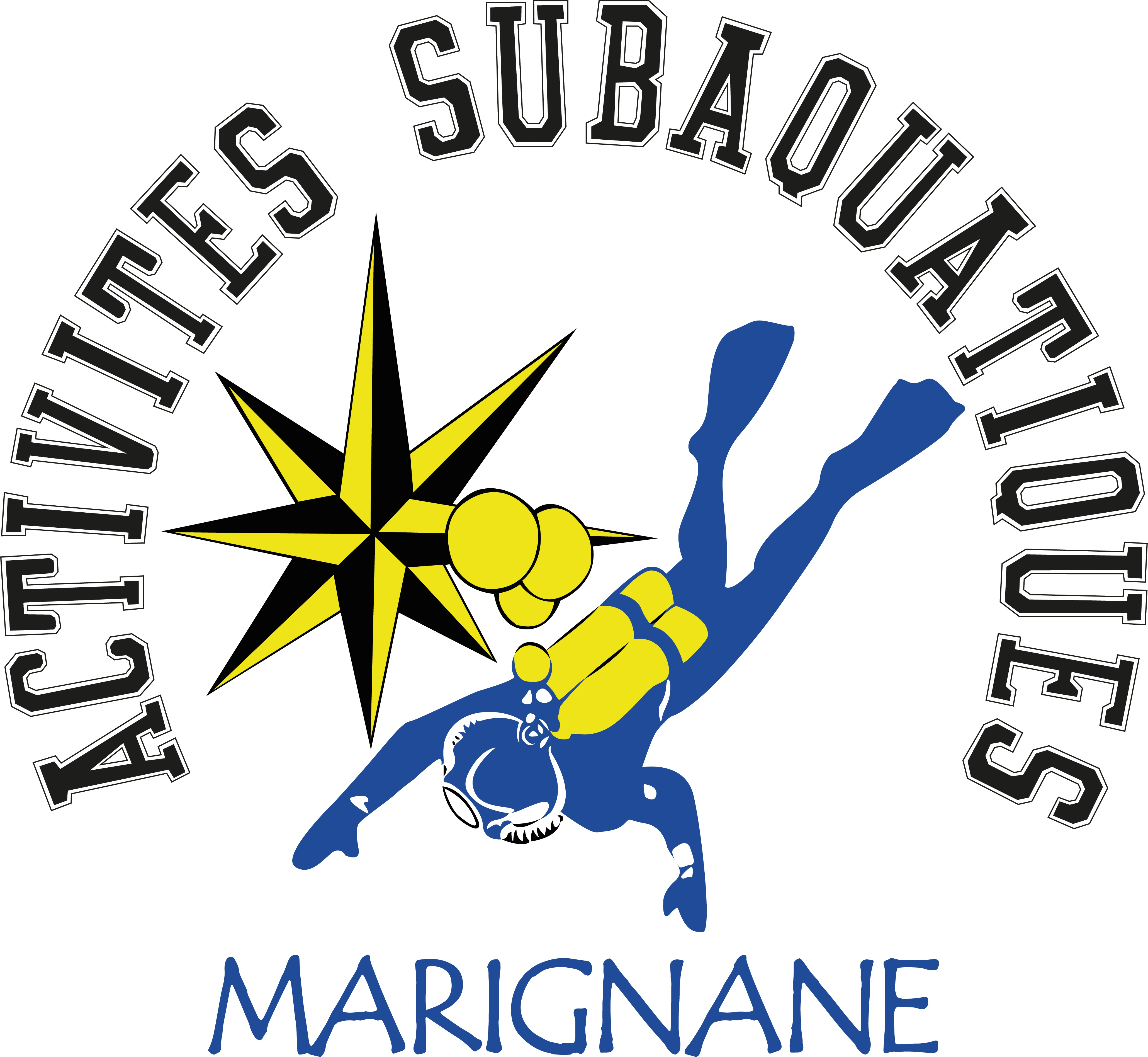 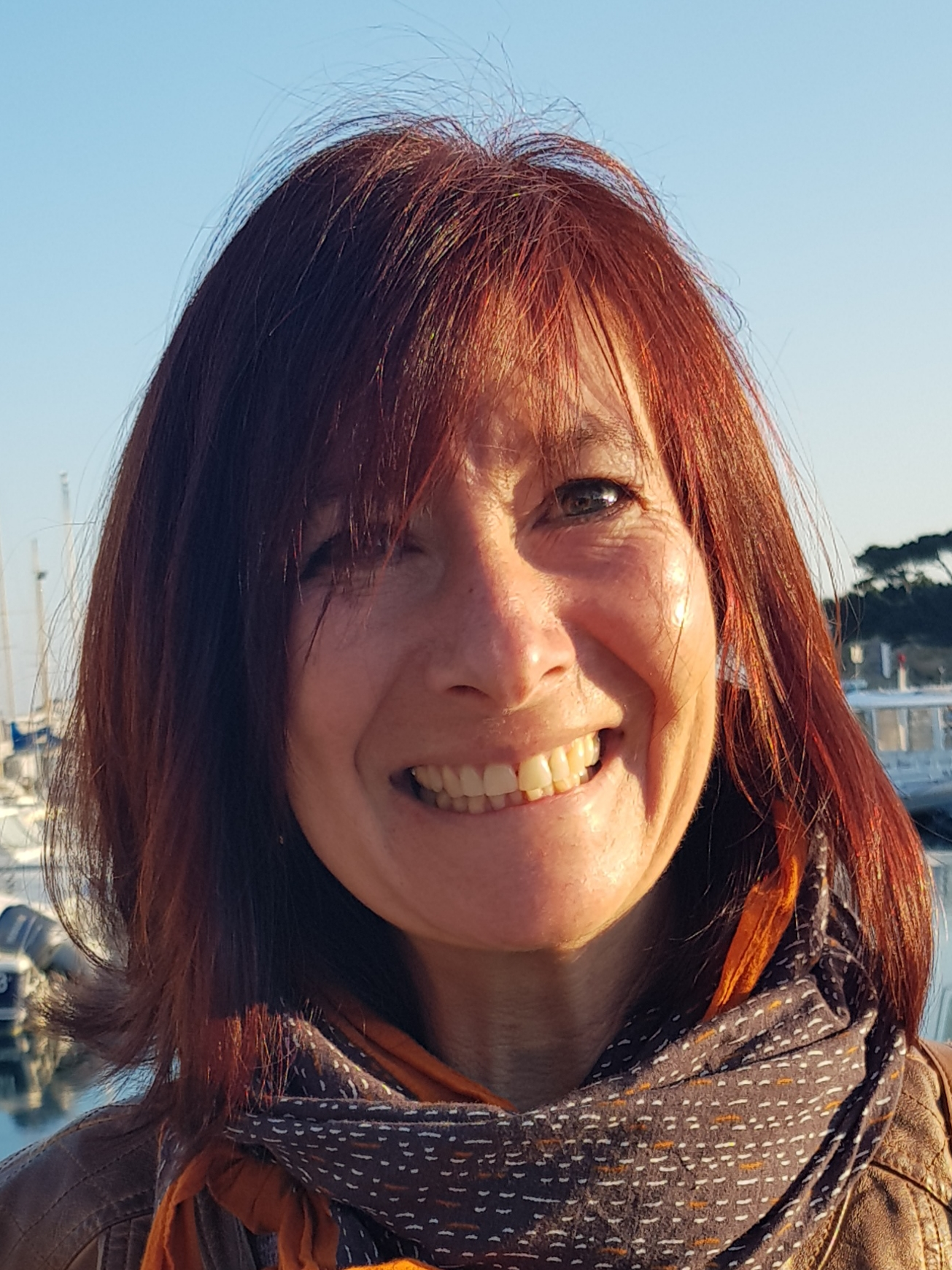 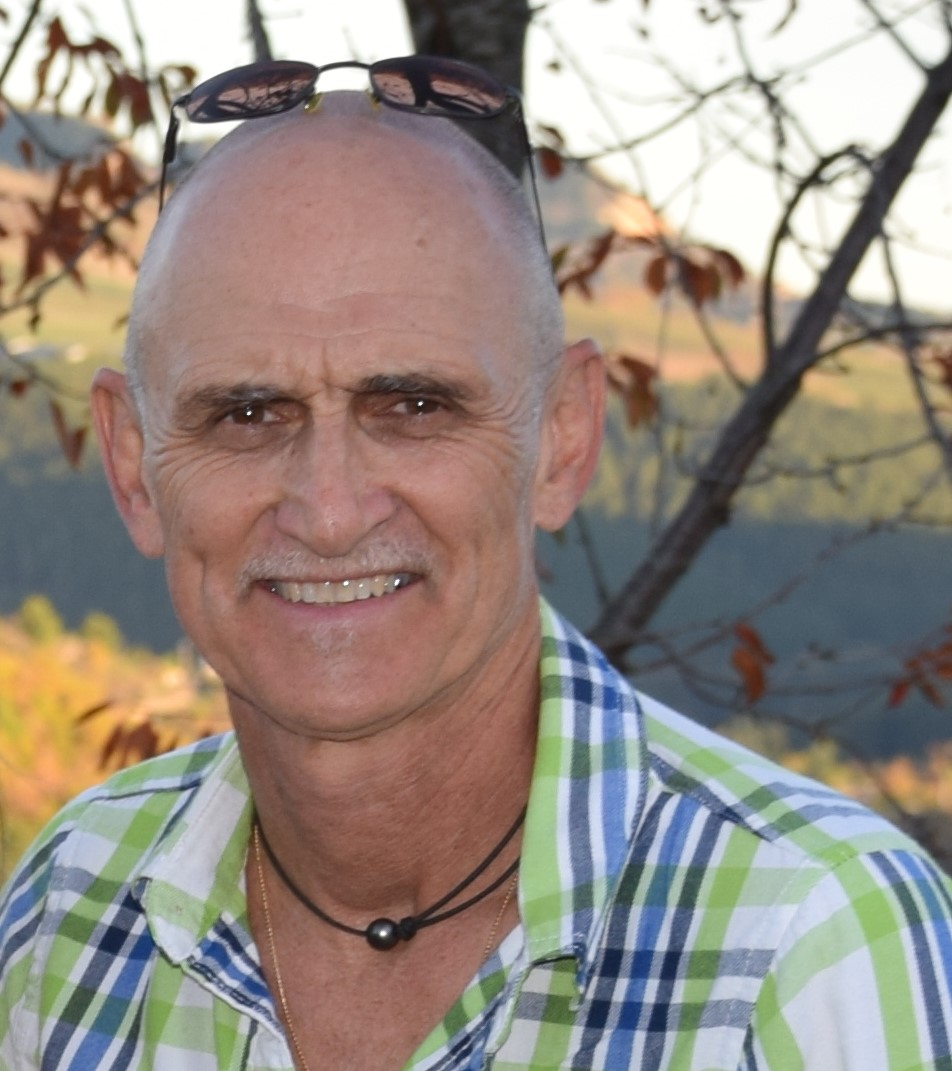 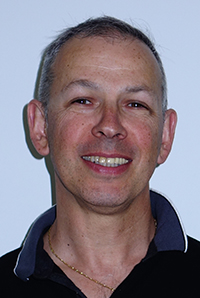 François DEJEAN
E2
Matériel - Bateau
Christophe AGUS
E3 – FB1
Matériel – Bateau
Formation tech &bio
Nathalie VIETTE
P2
Secrétaire adjointe - animation
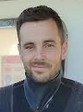 Béatrice LANDREAU
P4
Animation - communication
Théo PIASECKI
P4 
Trésorier
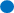 Hakim ARGAYAG
P4
Matériel - Communication
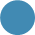 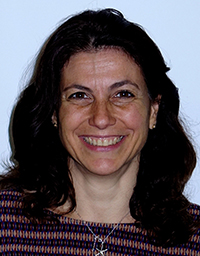 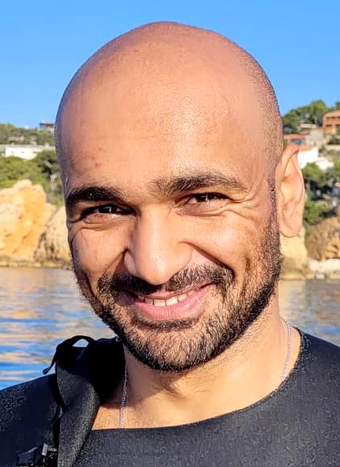 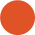 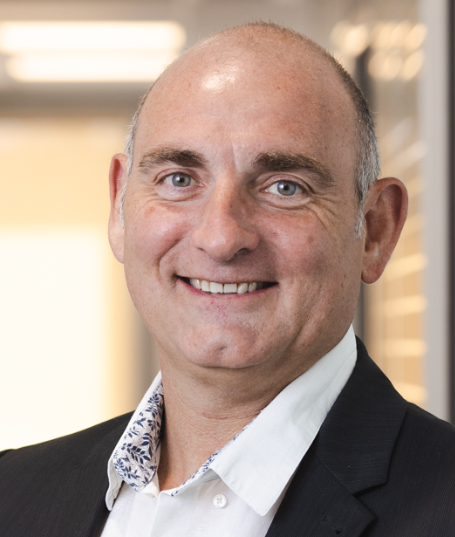 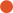 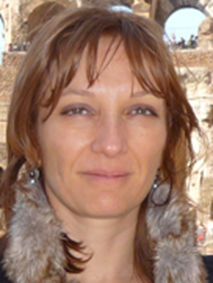 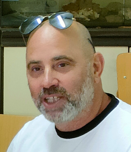 Sebastiano COCO
E1
Animation - formation
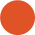 Sylvie COURAIL
E2 – FB1
Secrétaire – Formation bio
Jean SCOTTO
E3 – FB2
Conseil des Sages
Patrick LOCQUET
E3 – BEES1 - DEJEPSPrésident - formation
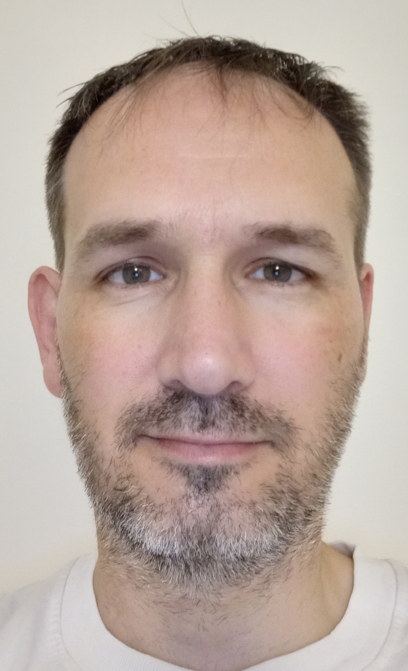 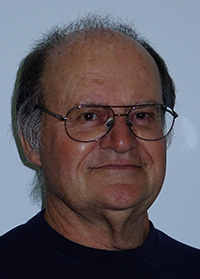 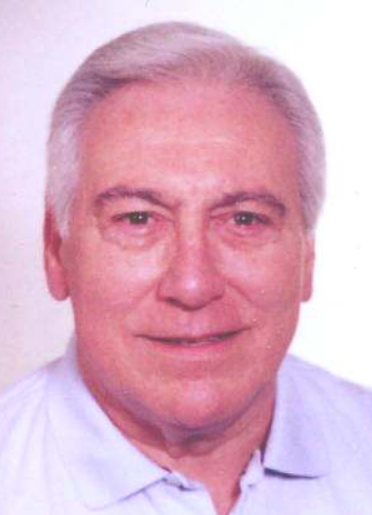 Emmanuel LEROY
E1 – FB1
Formation bio
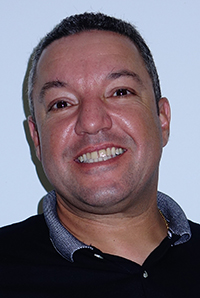 Robert GIRAUD
E4 – IR 10 honoraire
BEES1
Conseil des Sages
Formation
Mehdi  CHETAFI
E3
Matériel – Bateau
Formation tech